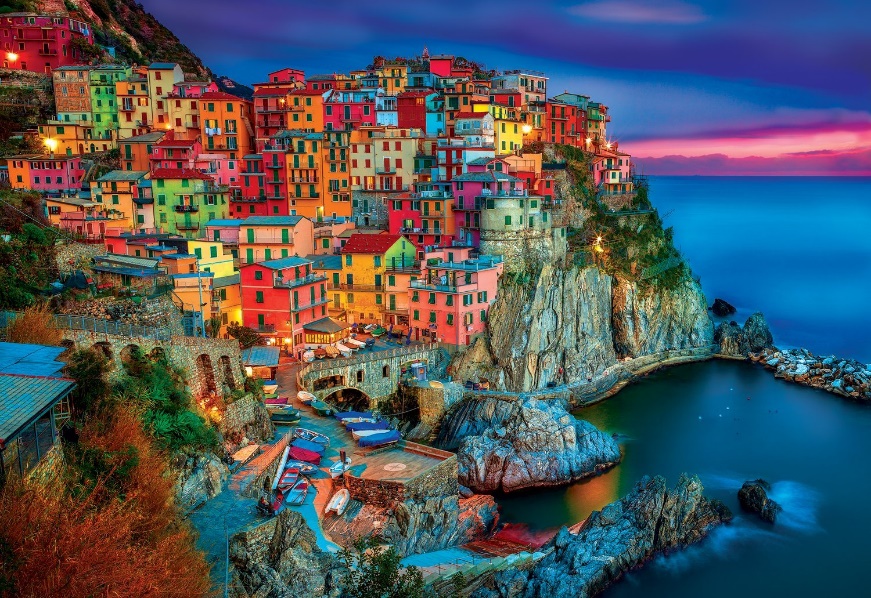 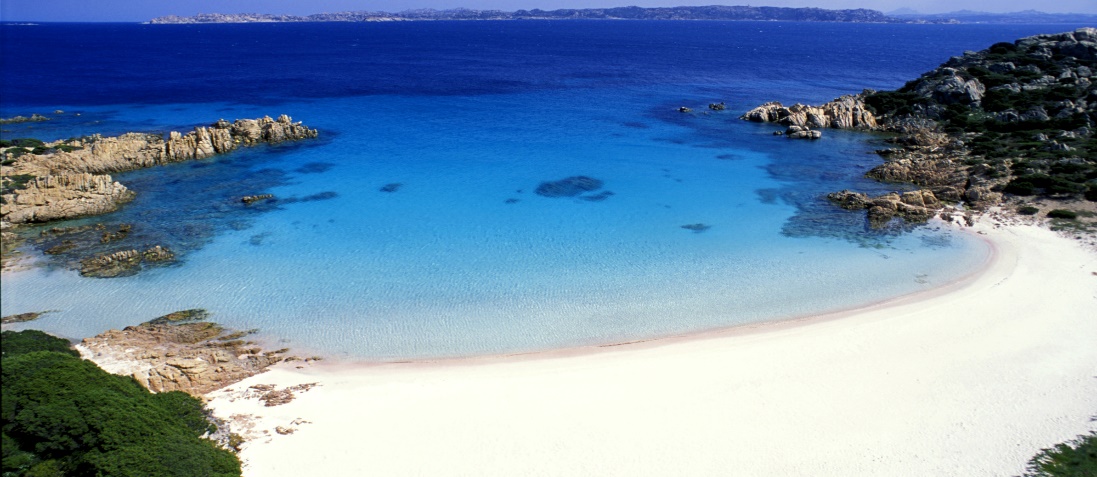 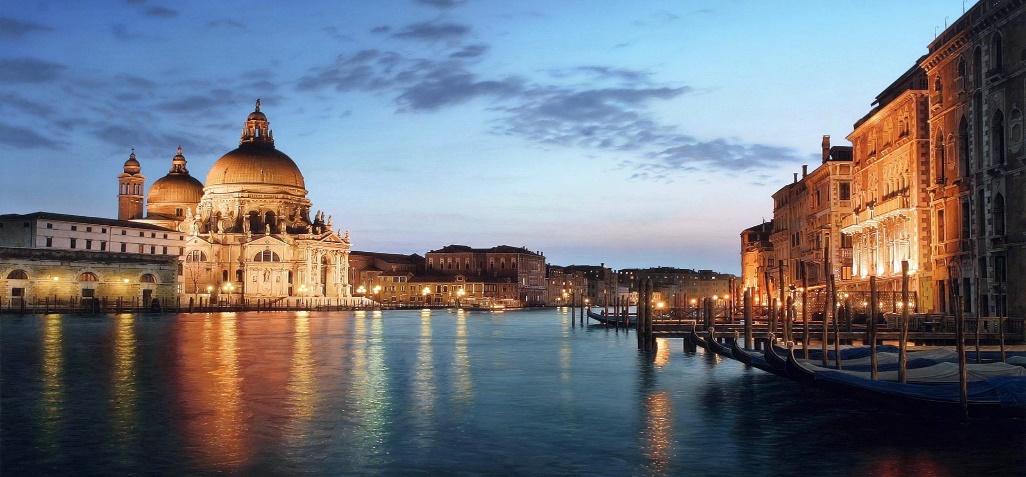 ITALIANO 
 PER 
 VIAGGIATORI
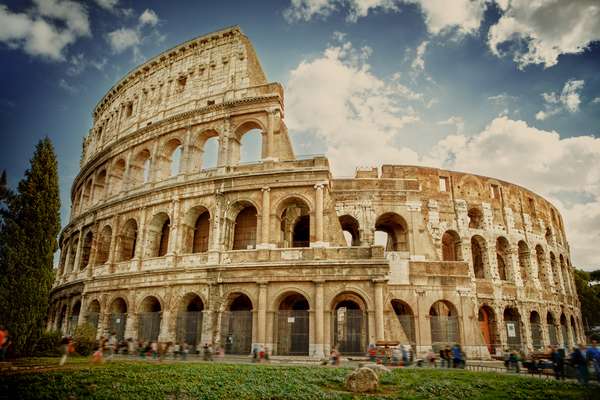 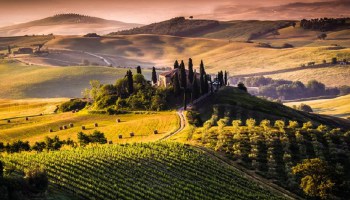 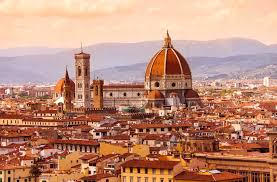 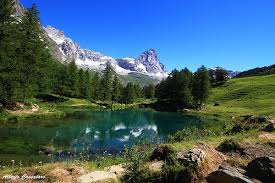 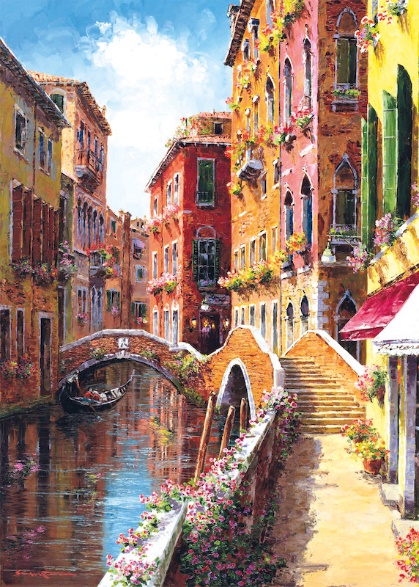 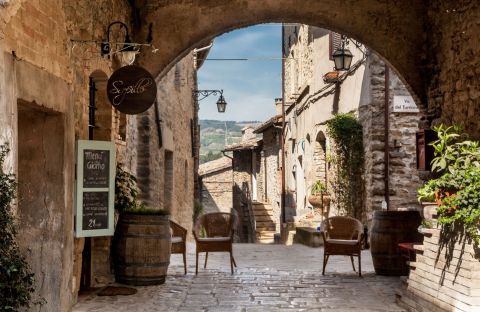 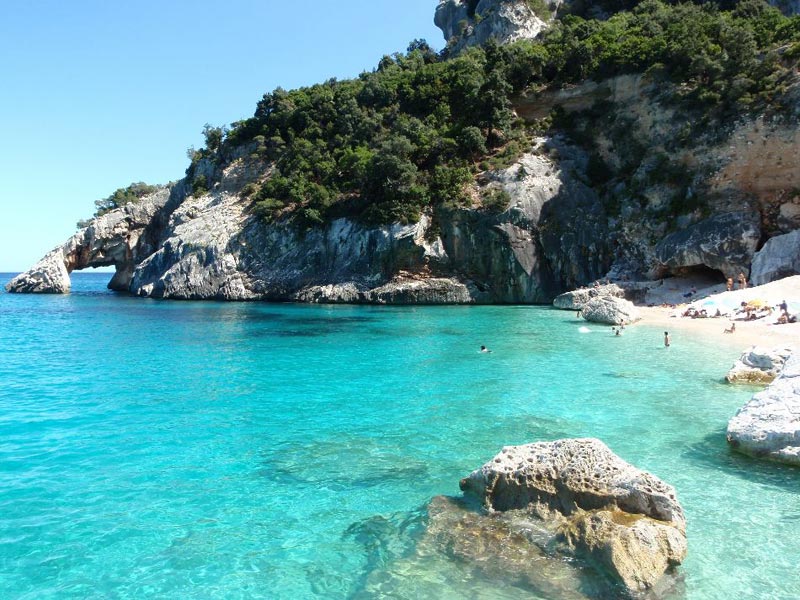 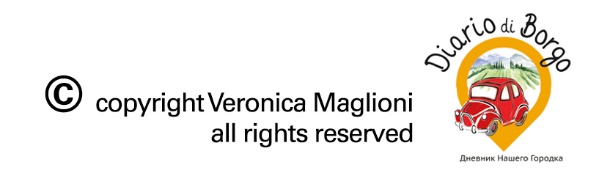 SCIOGLILINGUA
Ogni ragno ha una tela
Ogni cigno ha uno stagno
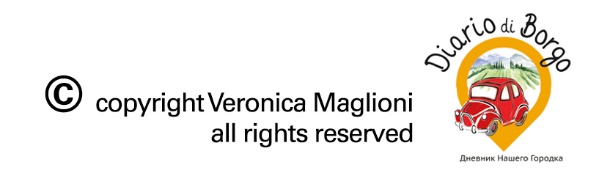 Lago di Garda
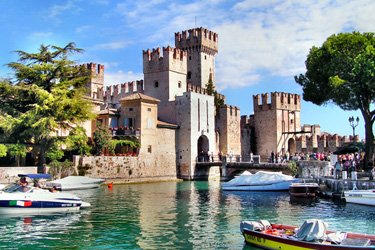 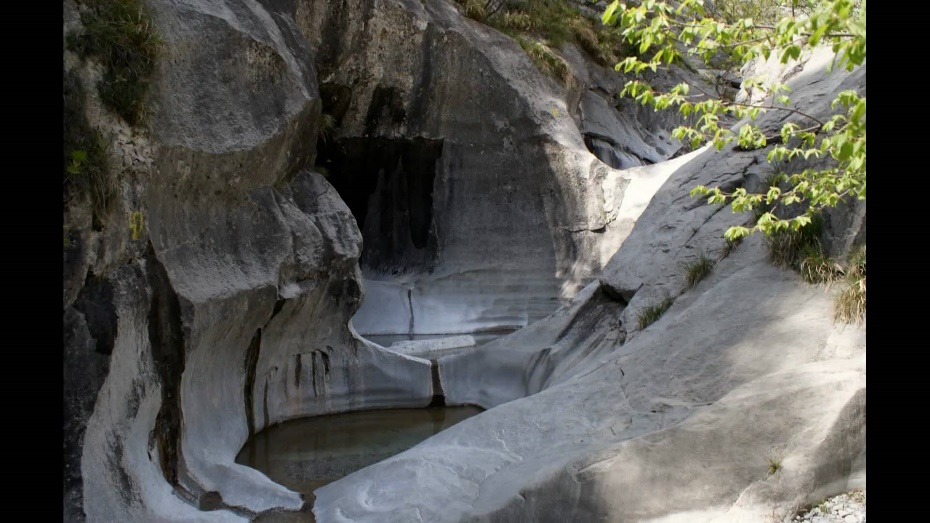 Glossario
Lago озеро
Castello замок
Grotta грот
Parco divertimenti Парк развлечений
Marmitte dei Giganti
Il Castello di Sirmione
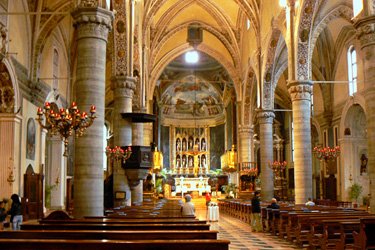 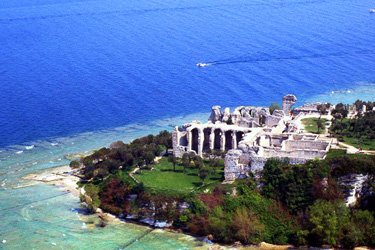 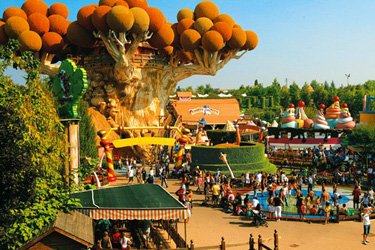 Duomo di Salò
Le Grotte di Catullo a Sirmione
Gardaland
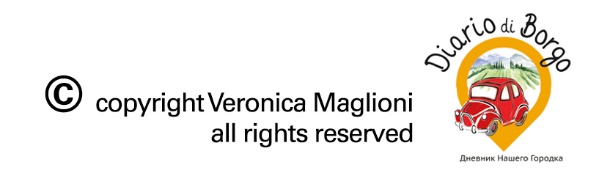 Gita in barca sul lago
https://www.youtube.com/watch?v=dOUAKEDtlRY
Buongiorno
Buongiorno, vorrei fare una gita in barca.
Bene! Quante persone? 
Siamo una famiglia, 4 persone: mamma, papà e 2 bambini.Quanto costa il biglietto?
Il biglietto costa 5 euro a persona. Quanti anni hanno i bambini?
Mia figlia ha 3 anni e mio figlio ha 6 anni.
Allora i biglietti per i bambini sono gratis, il totale è 10 euro.
Grazie e Arrivederci!
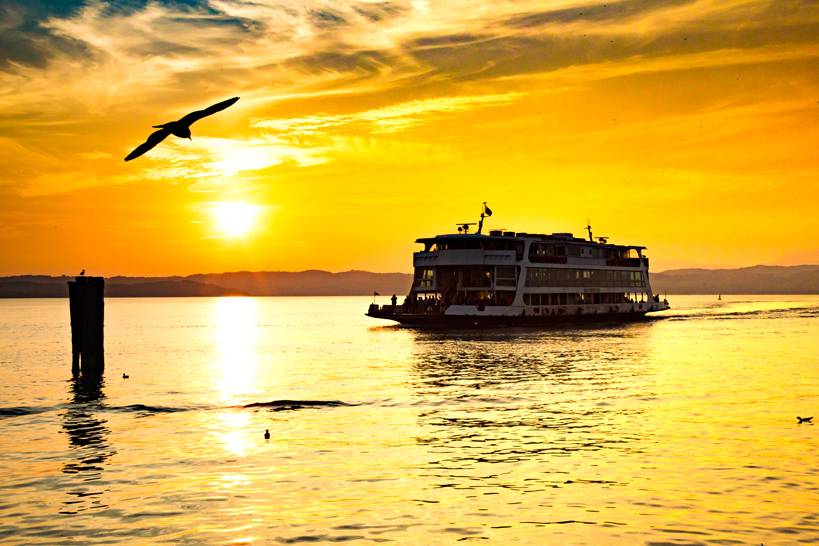 Glossario
Gita in barca прогулка на лодке
Persona человек
Anno год
Famiglia семья
Bambino ребёнок
Gratis бесплатно
Totale сумма
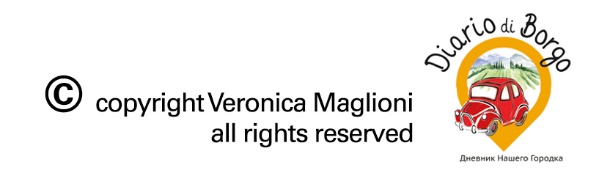 La famiglia in vacanza
PAPA’
MAMMA
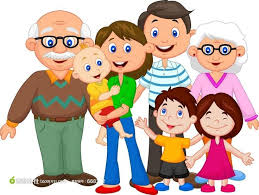 NONNO
NONNA
BEBE’
FIGLIO
FIGLIA
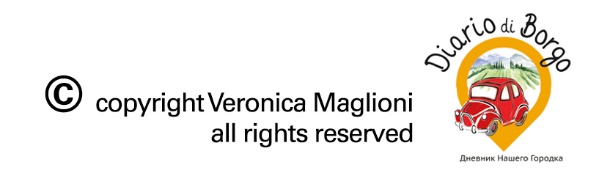 L’angolo della grammatica
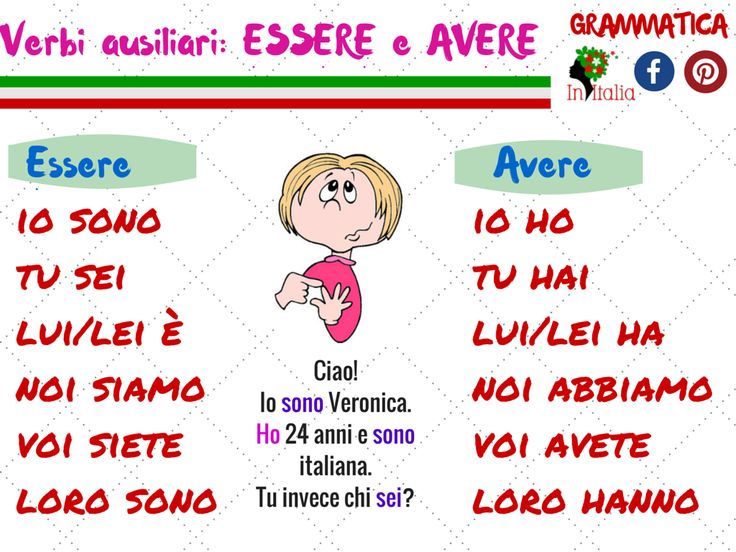 Ho 22 anni e sono
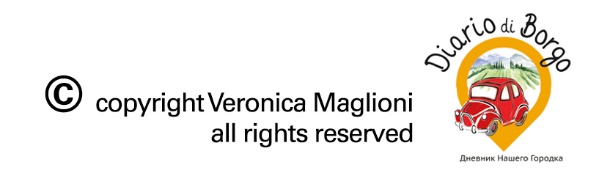